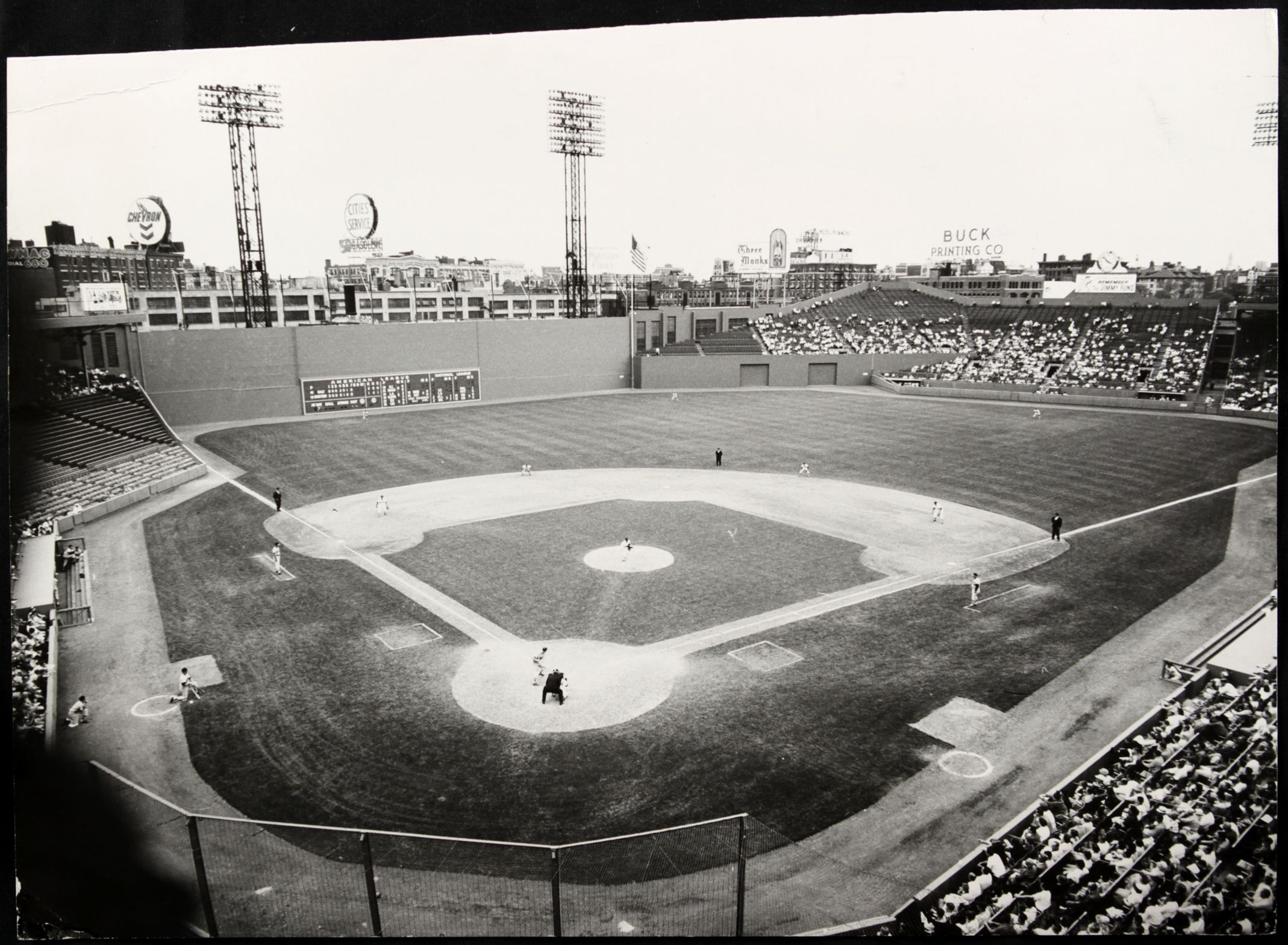 A Day at the Ballpark
“A Day at the Ballpark”  Topics

Session 1-- Getting Ready for a Game (Mike)

Session 2-- Memorable Ballparks in Austin (Dan)

Session 3- Pregame Activities (Ira)

Session 4- Sights and Sounds in the Ballpark (Monte & Linda)

Session 5-- Food and Drink at the Ballpark (Bob and Jim)

Session 6– Promotions, Contests & Give-aways (Jim and Dan)
Pre-game
 Activities
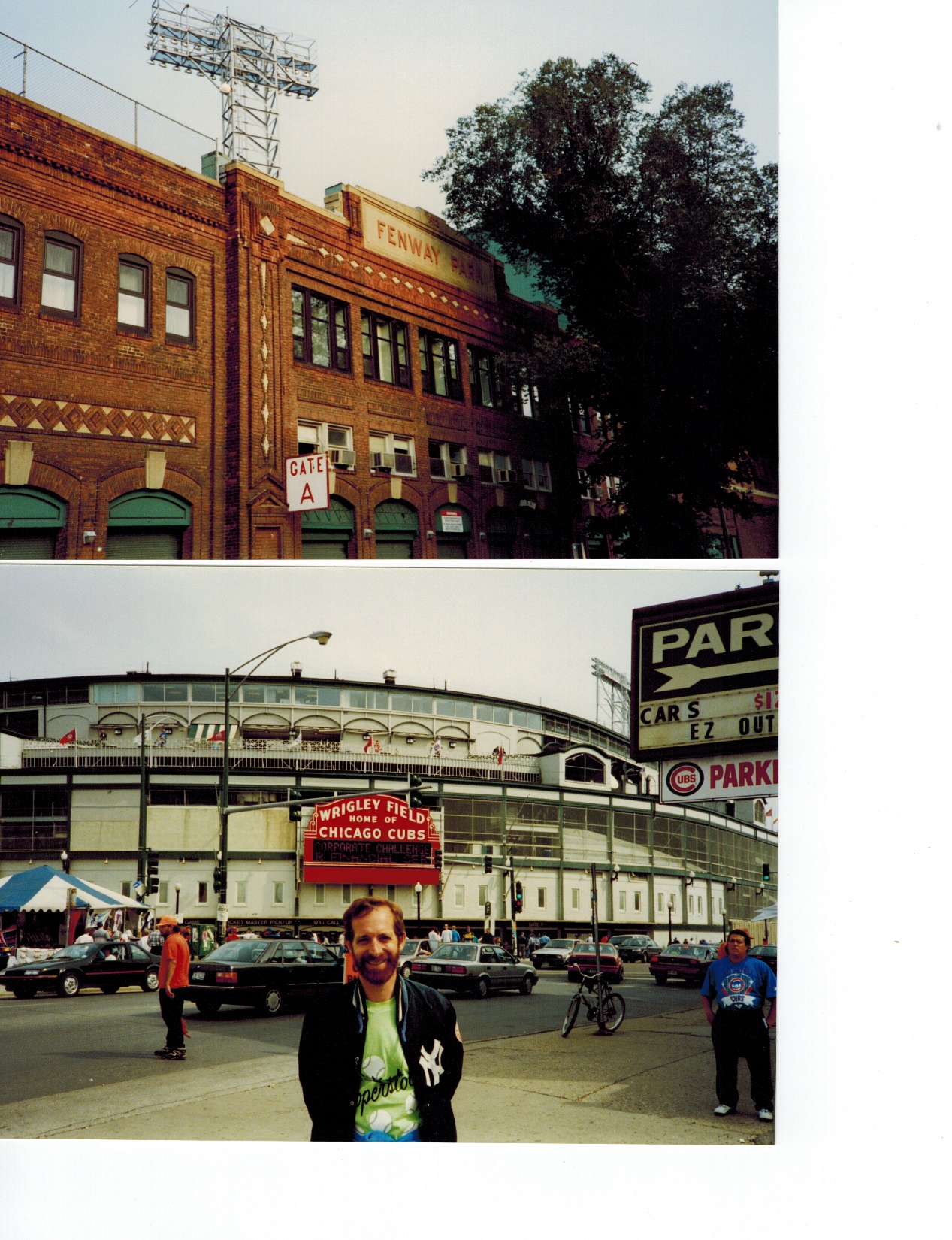 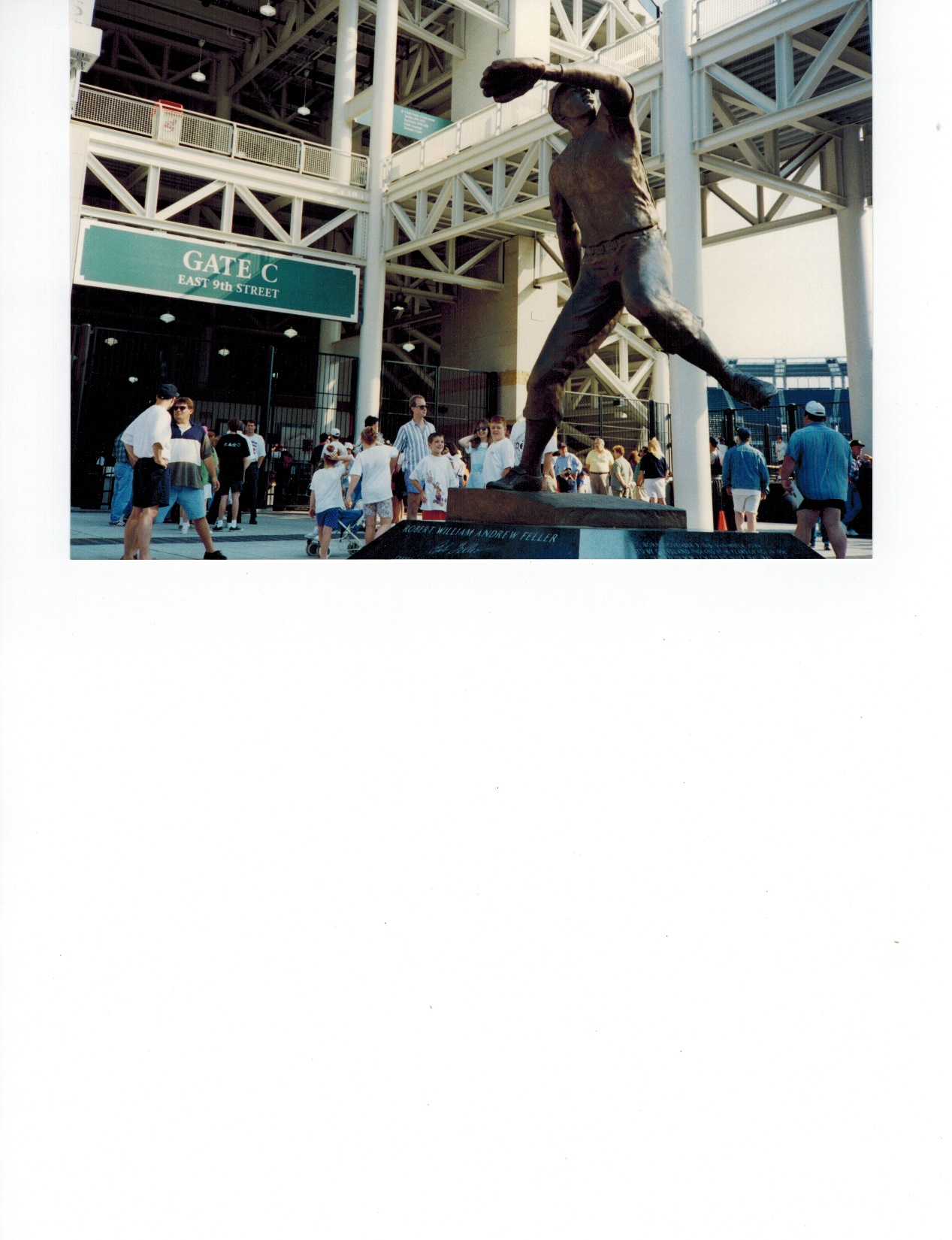 Get to the stadium early

Walk around the neighborhood
and outside the ballpark
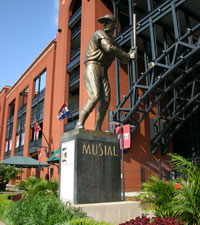 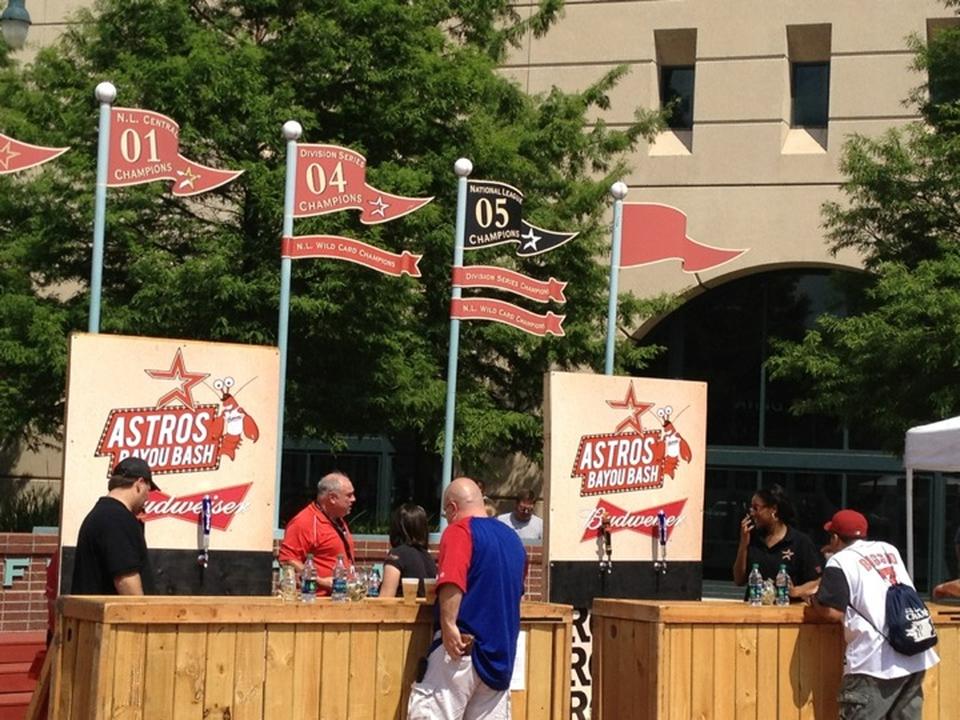 Pre-game
Activities
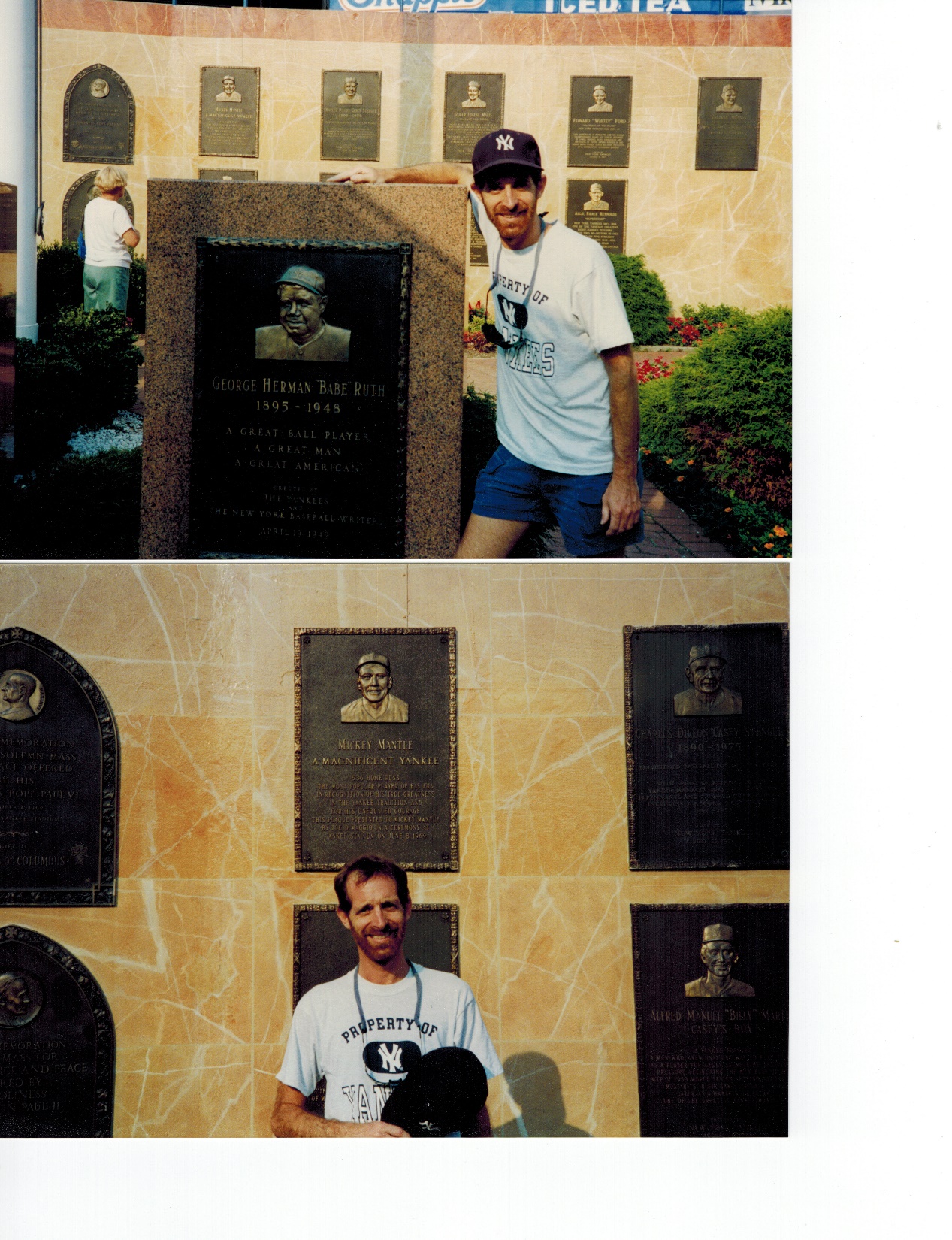 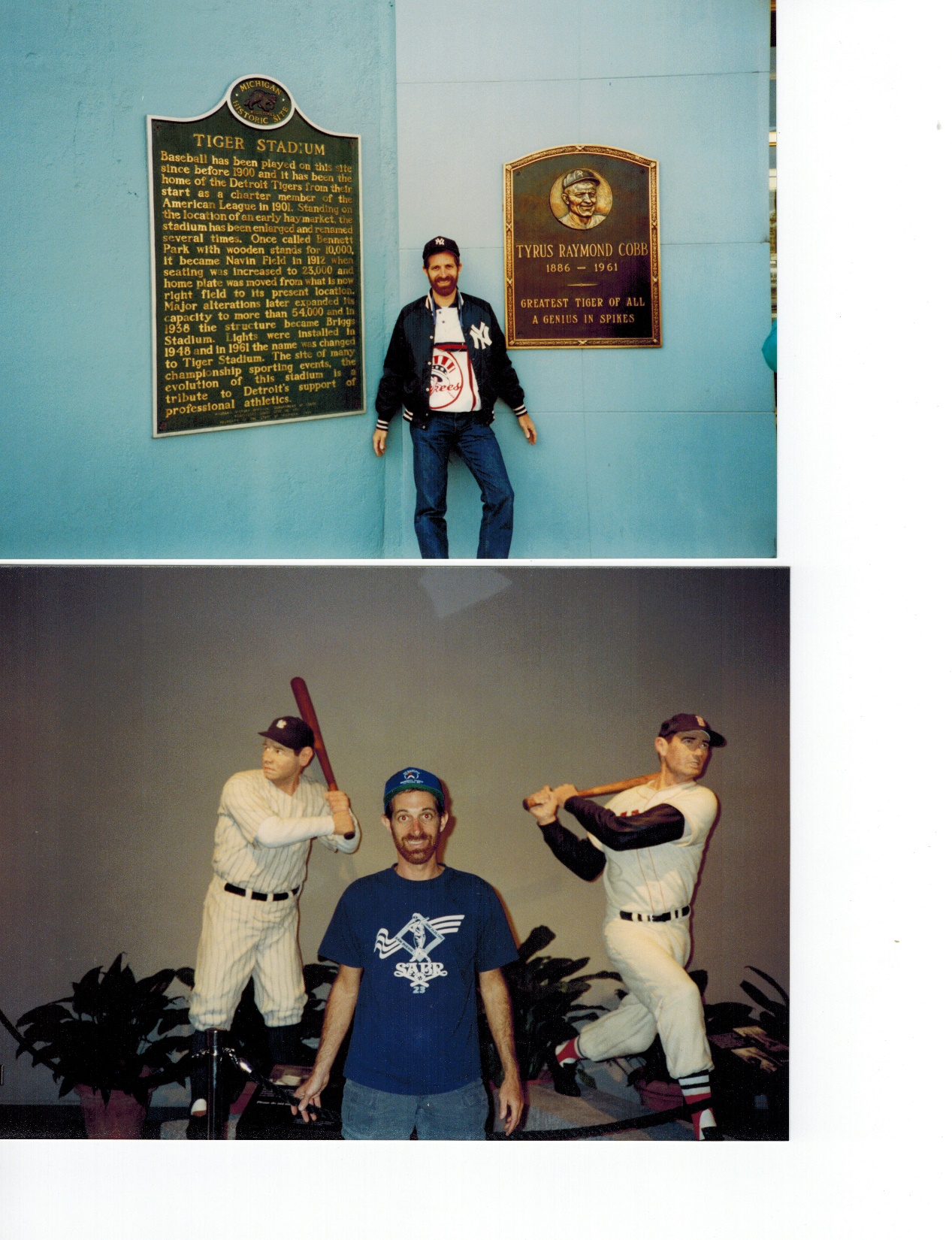 Enter early


Check out the sights inside
the stadium
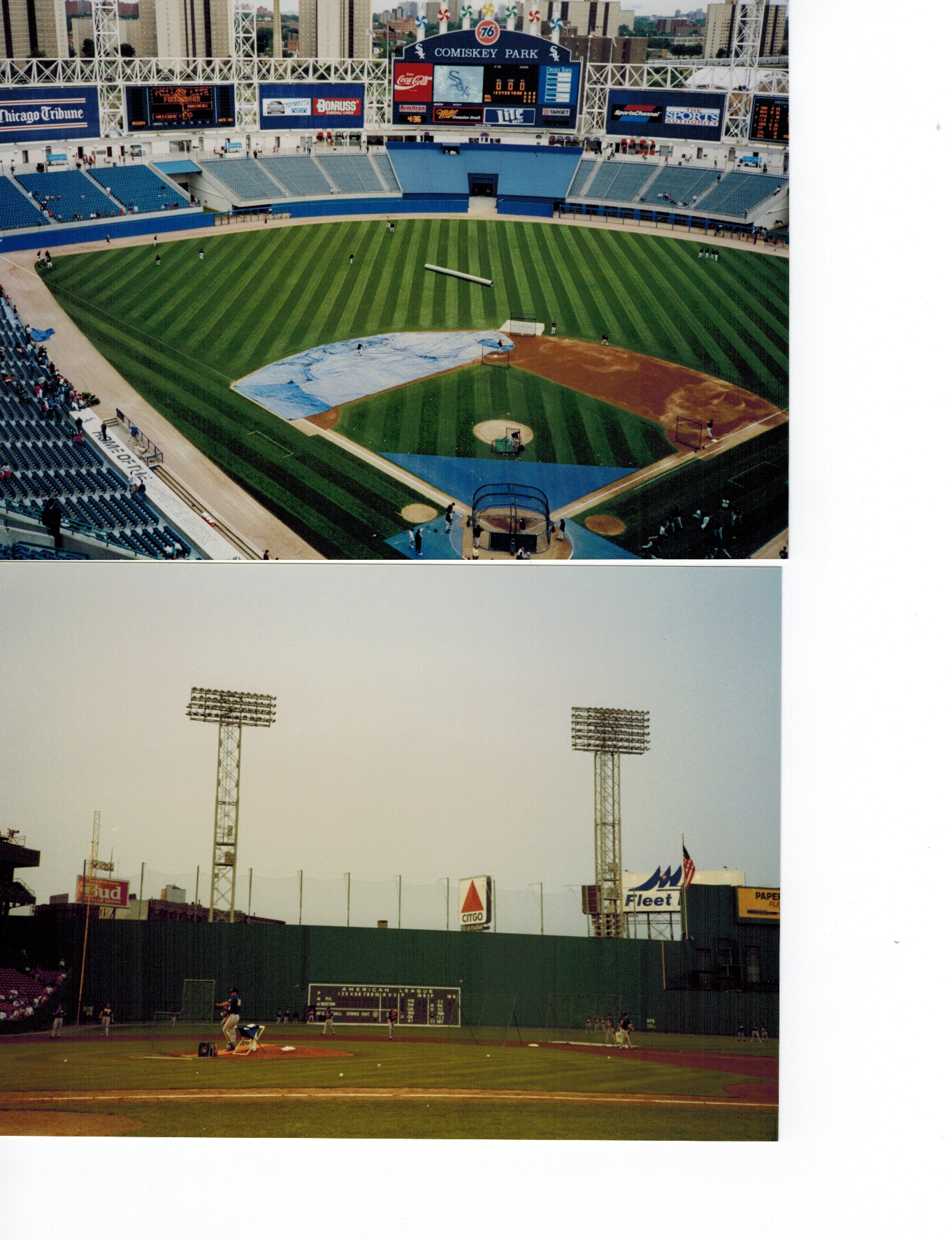 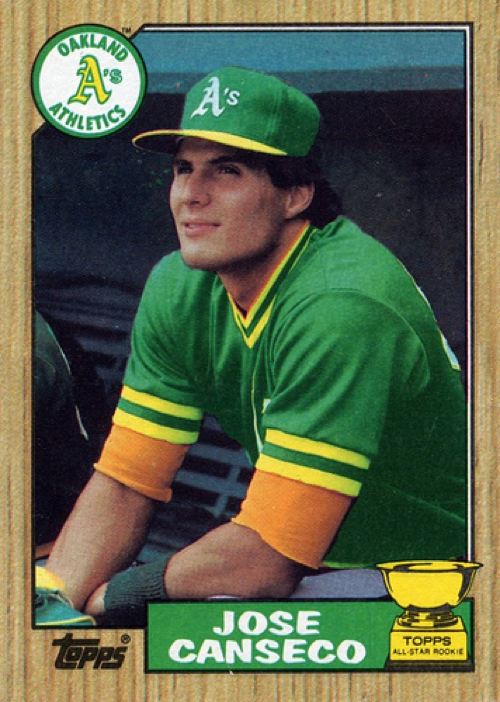 Pre-game
Activities
Batting Practice

Getting a Ball ?
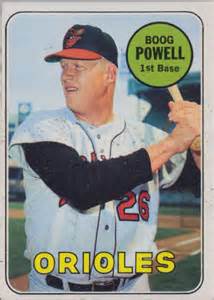 Hit one to netting over 
Monument Park
Hit one to my short RF porch seat
Pre-game
Activities
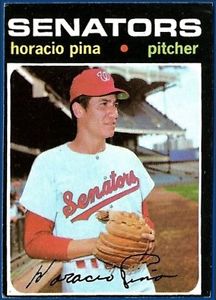 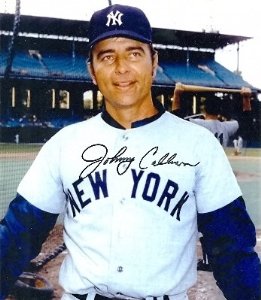 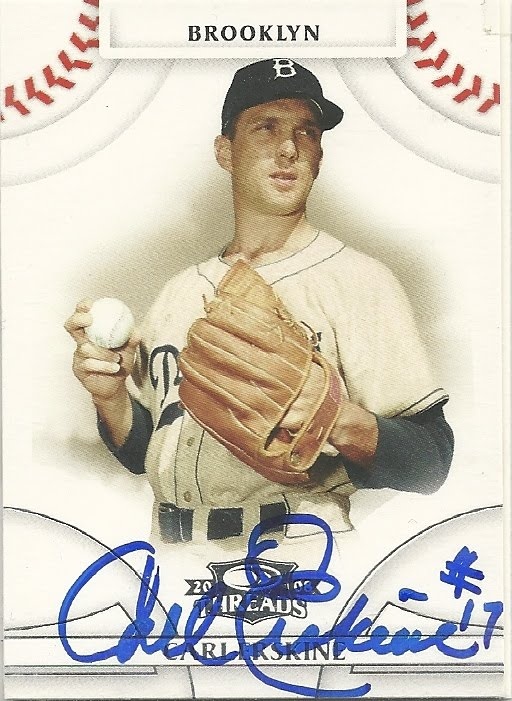 Get some autographs
On scorecard page
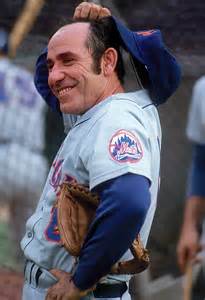 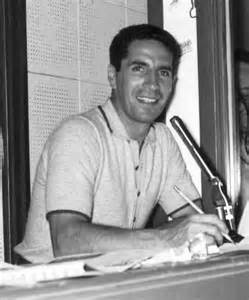 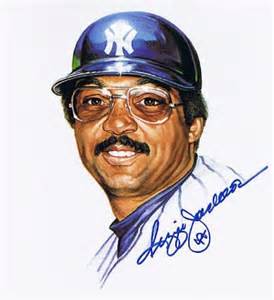 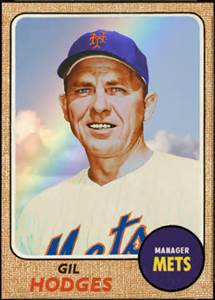 Sat near his
broadcast
booth
Both guys
on same piece
of paper
Running through Anaheim parking lot
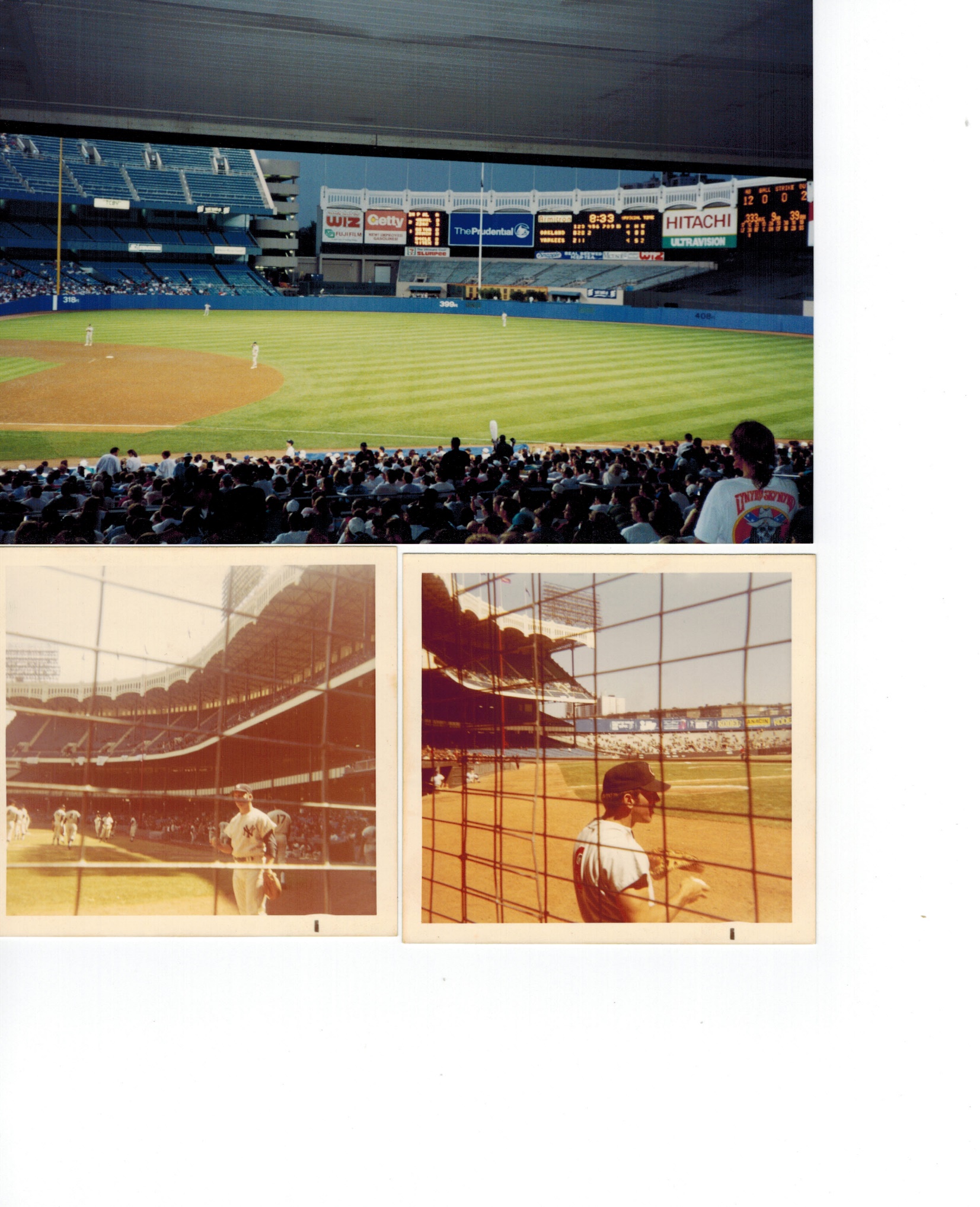 Grab some ‘dogs
and
get to our seats
Pre-game Activities
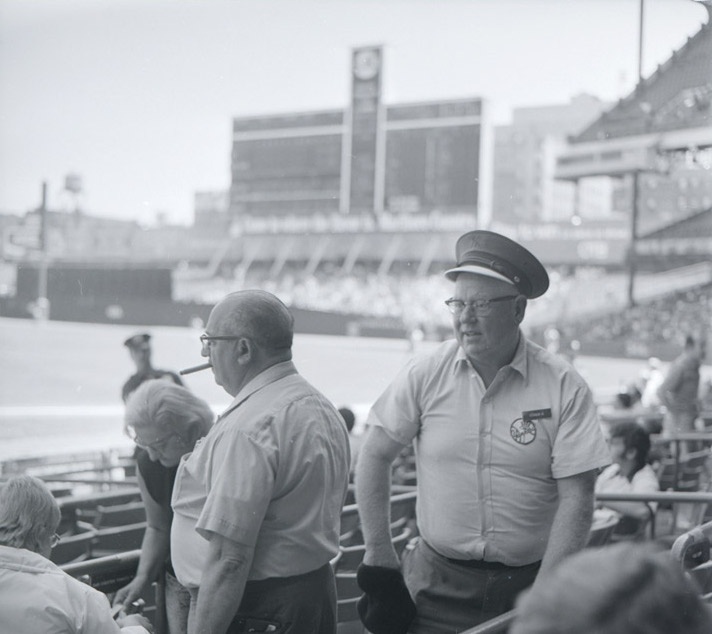 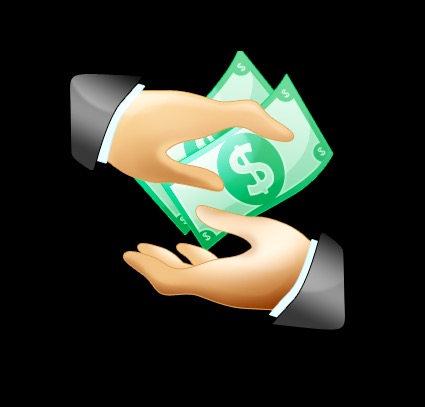 Negotiate with an usher
for better seats